NCIPN SMM Review
Regional Quality Council ~ July 14, 2021
Facilities & Designation
Non-delivering Facilities
OSF Saint James-John W. Albrecht Medical Center, Pontiac    I
UPH- Memorial, Carthage    I
Carle BroMenn Medical Center, Normal    II
Genesis Medical Center, Illini Campus, Silvis    II
Graham Health System, Canton   II  
McDonough District Hospital, Macomb    II
OSF Saint Elizabeth Medical Center, Ottawa    II
OSF St. Joseph Medical Center, Bloomington    II
OSF St. Mary Medical Center, Galesburg    II
St. Margaret's Health, Peru     II
St. Margaret's Health, Spring Valley    II
OSF Heart of Mary Medical Center, Urbana    II+    
UPH- Methodist, Peoria    II+
UPH-Trinity, Moline    II+
OSF Saint Francis Medical Center, Peoria    III
Carle Eureka Hospital, Eureka  
Galesburg Cottage Hospital, Galesburg    
Genesis Medical Center, Aledo    
Hammond Henry Hospital, Geneseo     
Hopedale Medical Complex, Hopedale    
Iroquois Memorial Hospital, Watseka    
OSF Center for Health Streator, Streator    
OSF Healthcare Saint Clare Medical Center, Princeton     
OSF Holy Family Medical Center, Monmouth    
OSF Saint Luke Medical Center, Kewanee    
OSF Saint Paul Medical Center, Mendota    
UPH Health Pekin, Pekin     
UPH Proctor, Peoria
North Central Illinois Perinatal Network Facilities
[Speaker Notes: For our new members of the group, I thought it would be nice to share who all is in our perinatal network.  We conduct case reviews based on the number of deliveries you have per year.  So, some facilities we visit more frequently than others.  IDPH is looking at the SMM process at the state level.  Since I started in 2017, they are continuing to update the form and hone in on what they are looking at.  We will be hearing from Cara Bergo in just a few minutes.  She will be giving us a further look at the IL Maternal Morbidity and Mortality report.]
Illinois Maternal Morbidity and Mortality Report ~ 2021For years 2016-2017
www.dph.Illinois.gov/mmmr
[Speaker Notes: Elaine has sent the report to all of you.  For our new members, here is a link and it will also be posted on our website.]
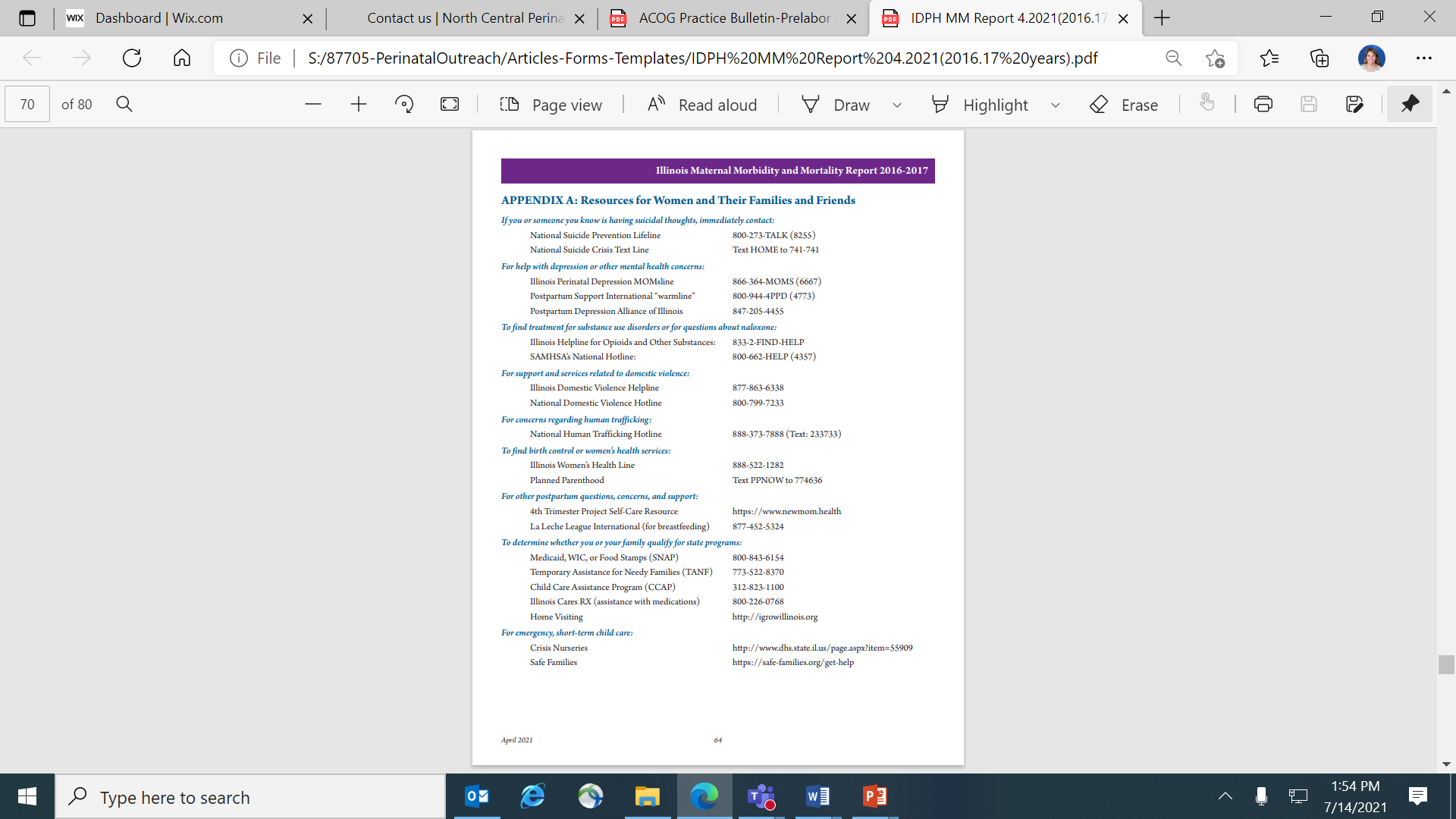 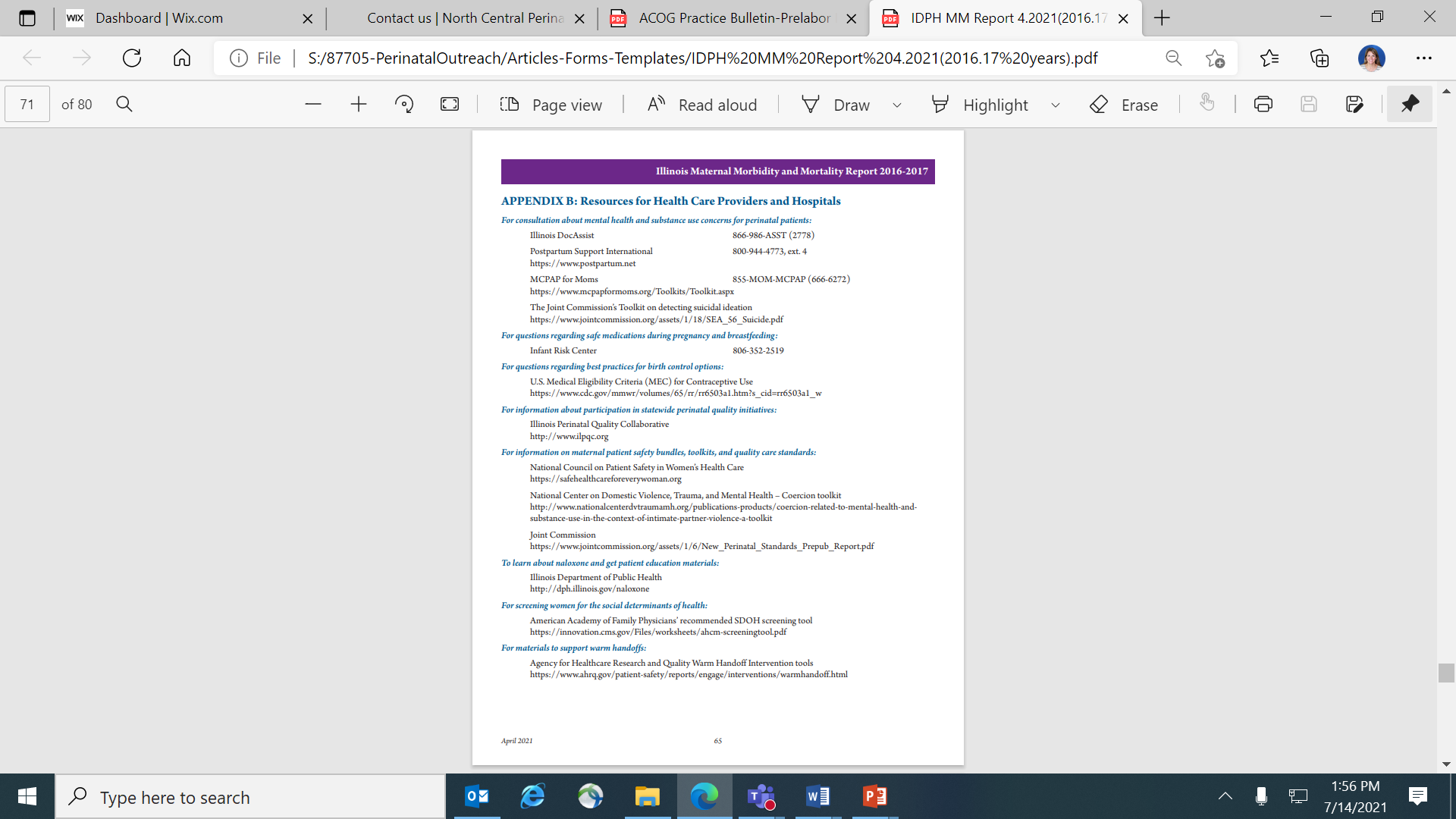 Appendix A

Resources for Women and Families



Appendix B
Resources for Health Care Providers and Hospitals


www.dph.Illinois.gov/mmmr
Severe Maternal Morbidity Data NCIPN 2018-2020
Severe Maternal Morbidity Revised Form 2.2021
[Speaker Notes: Review over new form for data collection. vIL12
SMM Case # assigned by perinatal center
Pages 1-3 completed by facility where SMM occurred.]
[Speaker Notes: Can insert timeline and box will increase in size.  It did not previously.
Under Case Review Assessment:  PRIMARARY CAUSE OF MORBIDITY:
		      Hemorrhage with choices of Atony, Abnormal placentation, Injury/laceration, Other
		      Hypertension with choices Chronic, Gestational, Pre-eclampsia/eclampsia, Super-imposed pre-eclampsia, Other
		      Neurological,  Trauma includes Attempted Suicide, MVA, Intimate Partner Violence, Community Violence
Organ System Dysfunction:	Cardiac, Immune, Reproductive]
[Speaker Notes: Final Review Committee Analysis:
	Disposition: Was there an opportunity to alter the SMM outcome?  Good Chance, Some Chance, No Chance]
SMM 2018-2020
Separated by blood products, ICU admissions, or both.
Reasons for ICU Admissions2018
Reasons for ICU Admissions 2019 & 2020
[Speaker Notes: Other reasons for admission in 2019 are Hypokalemia, Sickle Cell Crisis, Overdose, Pulmonary Edema/Hypoxia, Psychosocial
Many Hemorrhages were due to postpartum hemorrhage. We did see one cervical laceration, 2 hematomas, accretes, abruptions.  Of the hemorrhages followed a planned home birth.  One from a cervical laceration/shoulder dystocia and the other from retained products.]
Continue to hemorrhage drills
Include allowing hands on time and practice with Bakari balloon and QBL
Who comes when you call an OB Hemorrhage and what are their roles?
Consider a physician champion to assist
TEST your MTP.  
Do you know what products and how many you are getting and when?
Who can call an MTP and how do they do it?
Facilitate education with your emergency departments with Hypertension/Preeclampsia and Hemorrhage.
Develop process and track follow up B/P check appointments
Debrief and follow up with staff education
Learningful Takeaways
This Photo by Unknown Author is licensed under CC BY